Français
La lettre h qui ne sonne pas
                    H  h
la lettre h
c et h              ch        chat
la lettre h
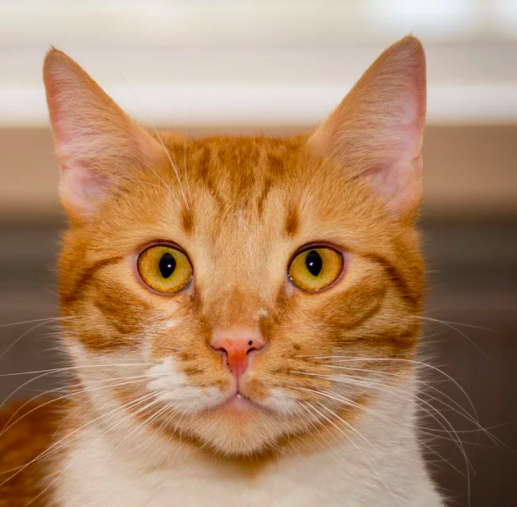 c et h              ch        chat
la lettre h
p et h              ph        phoque
la lettre h
p et h              ph        phoque
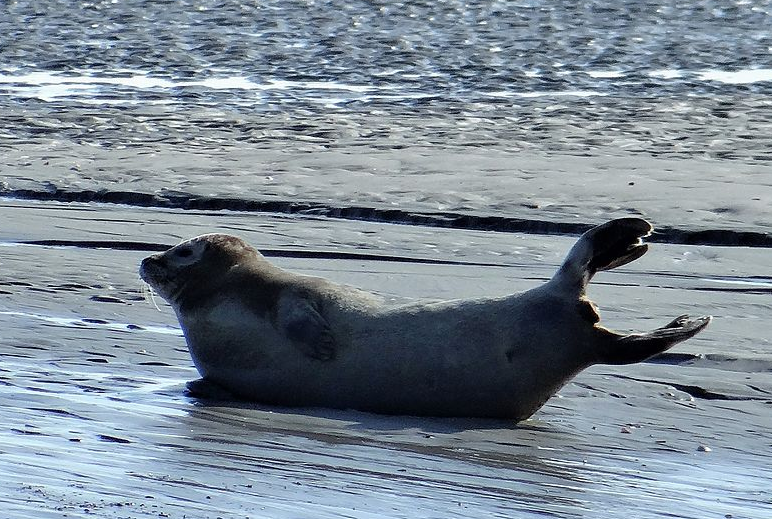 la lettre h
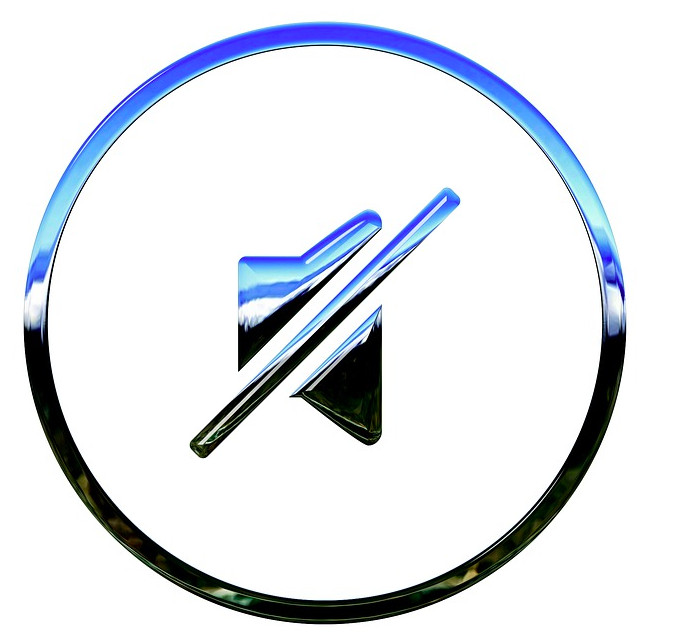 h                      hibou
la lettre h
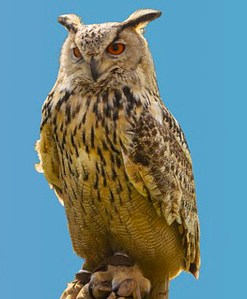 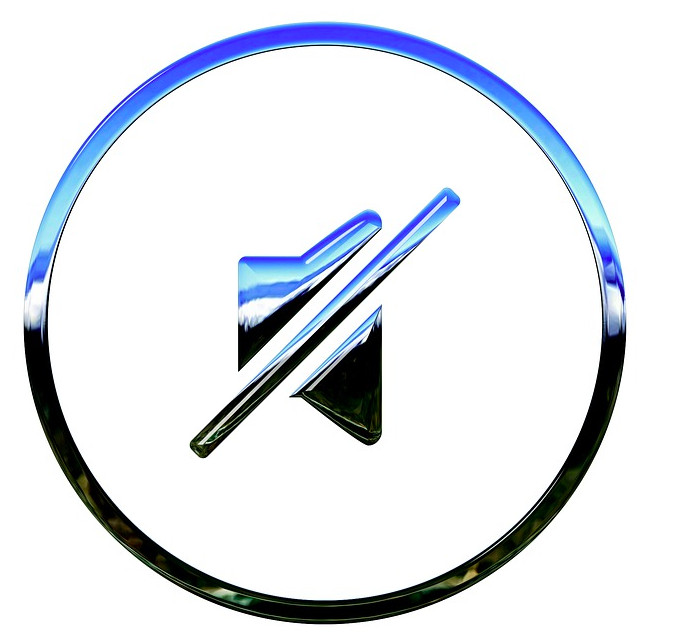 h                      hibou
la lettre h
ha – ho – he - hu – hi - hy
 hon – hai – hou
ahu – ahi - ohu
la lettre h
un hareng – un hippopotame  
l’hélice – le hamac
la lettre h
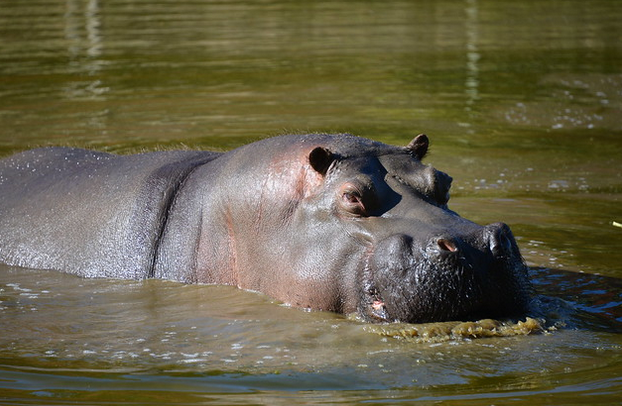 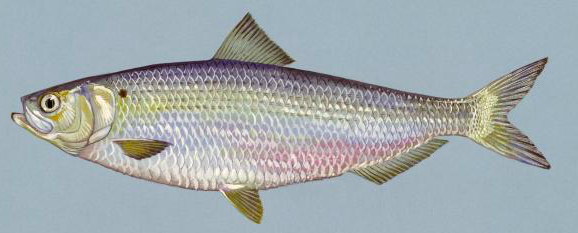 un hareng – un hippopotame  
l’hélice – le hamac
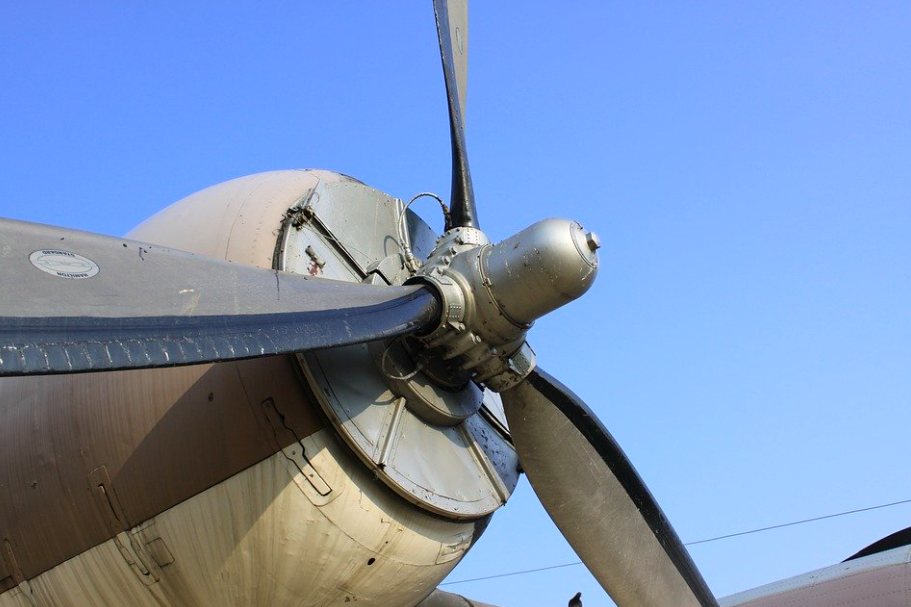 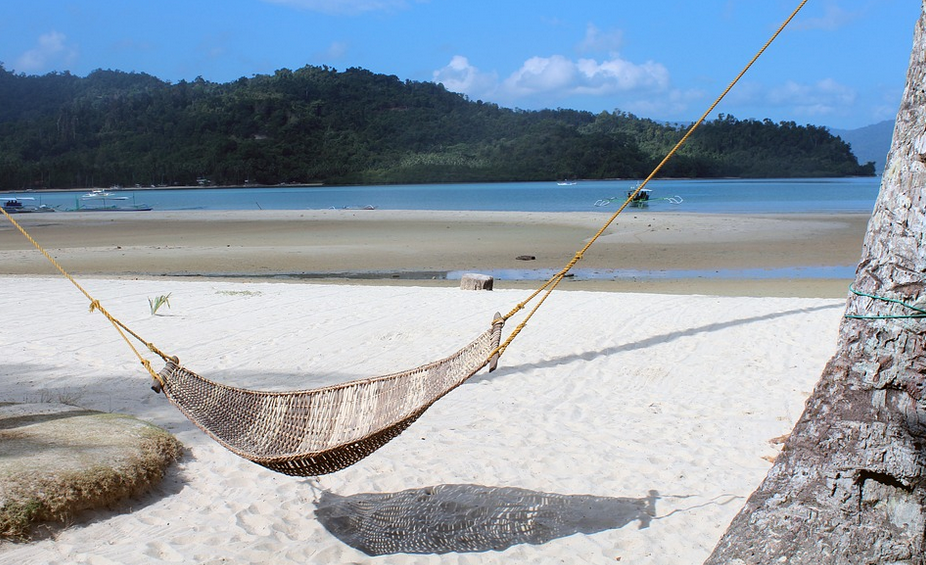 la lettre h
la honte – une haie – hourra
envahi – la cohue
Hugues et Henri font du chahut dans leur chambre. Des cahiers et des habits sont lancés. Le hamster d’Henri se cache. Sophie arrive. Elle est ébahie : « Quel tohu-bohu ! Sortez dehors les enfants ! »
Hugues – Henri – habits – hamster
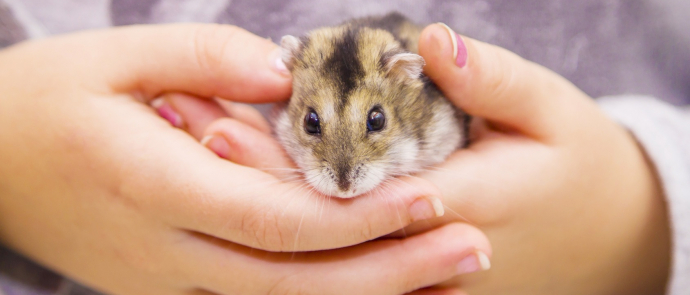 chahut – cahiers – ébahie – tohu-bohu – dehors
chahut – chambre – cache – Sophie
et – dans – leur – des – est – quel – les – dehors
1     2       3      4      5      6      7       8
et – dans – leur – des – est – quel – les – dehors
Hugues et Henri font du chahut dans leur chambre. Des cahiers et des habits sont lancés. Le hamster d’Henri se cache. Sophie arrive. Elle est ébahie : « Quel tohu-bohu ! Sortez dehors les enfants ! »
La lettre h
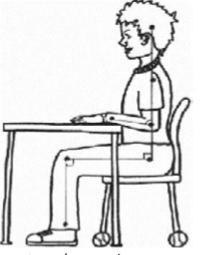 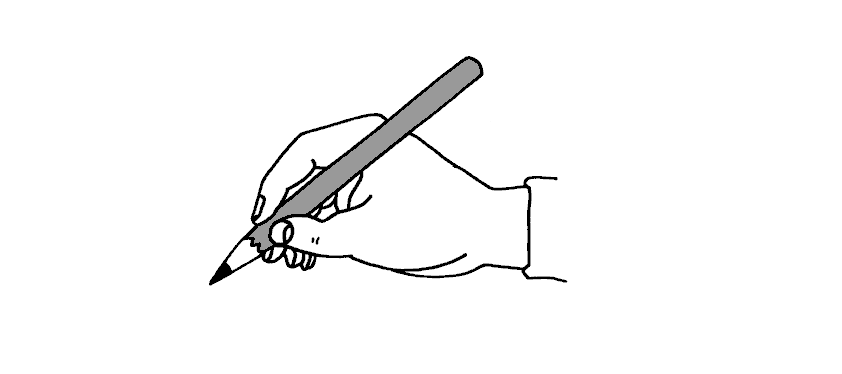 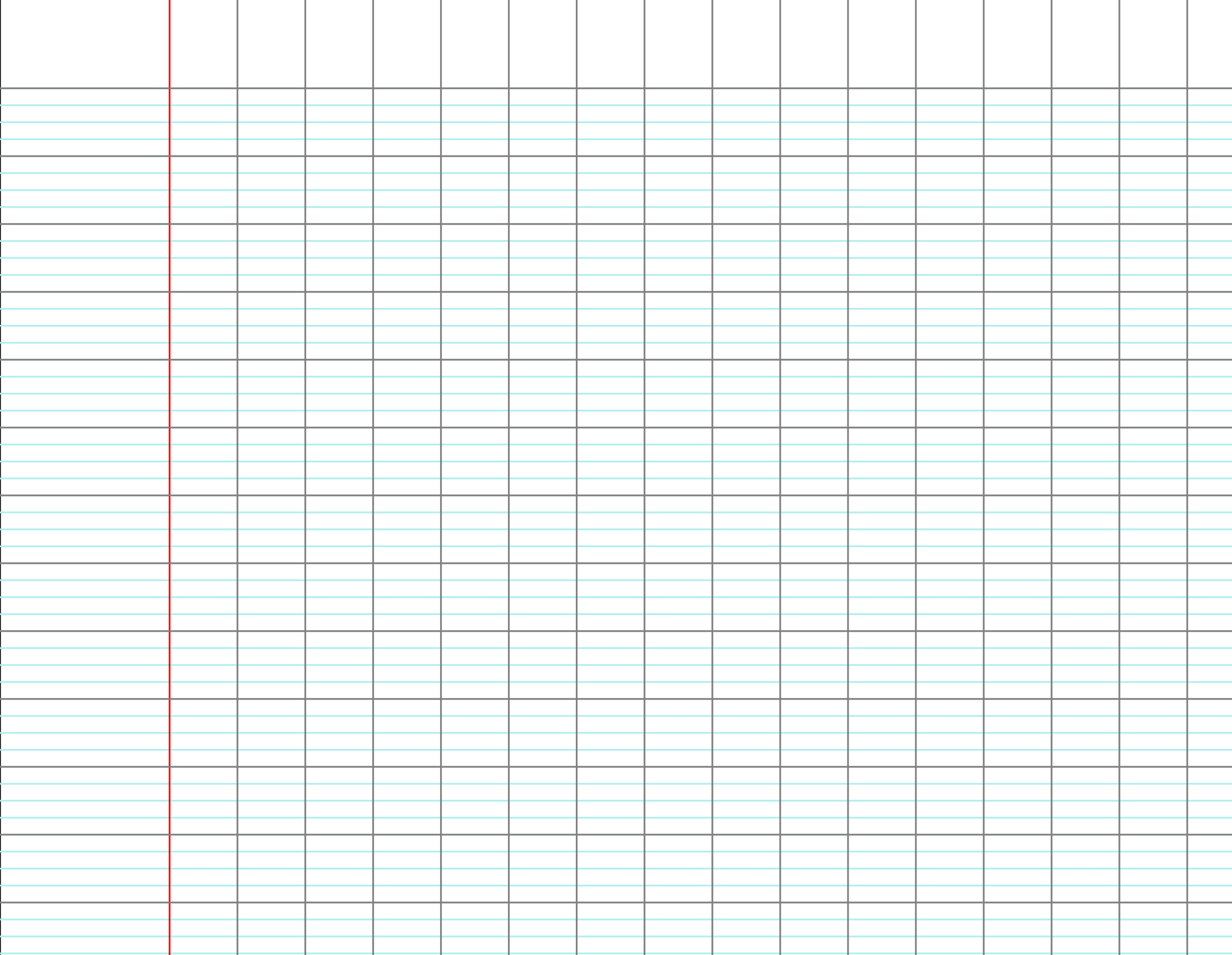 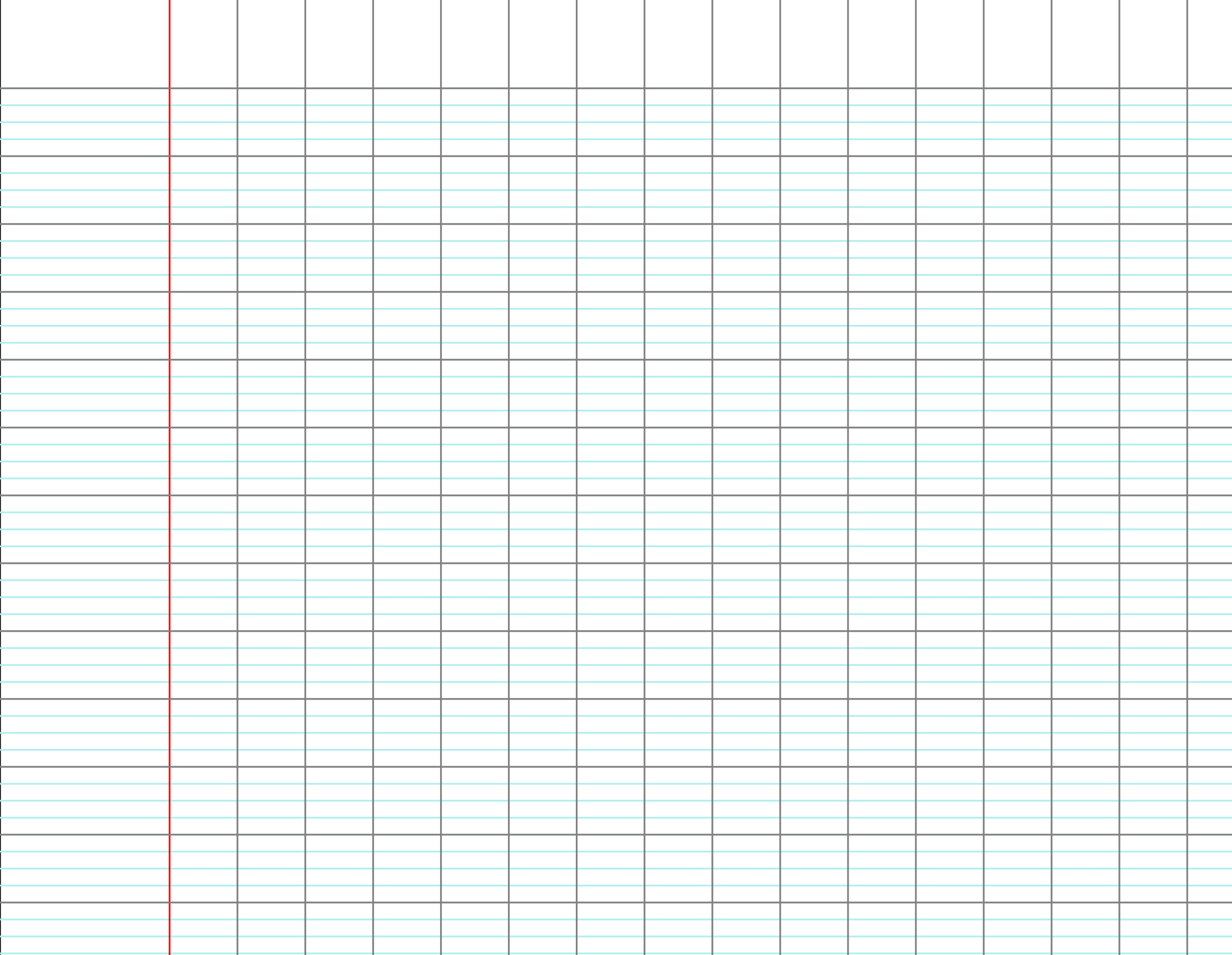 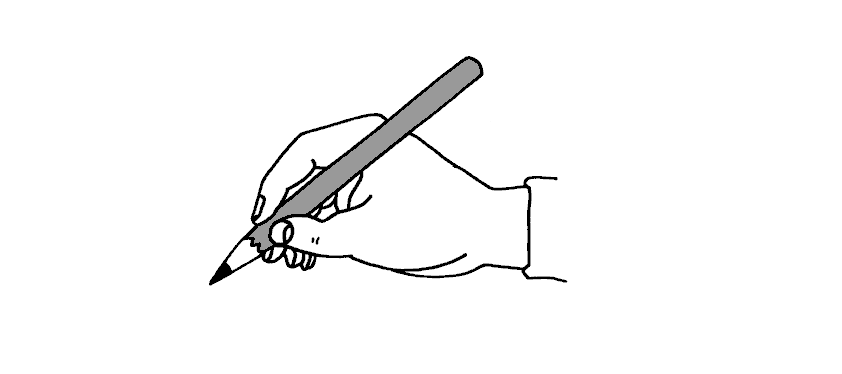 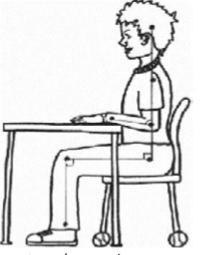 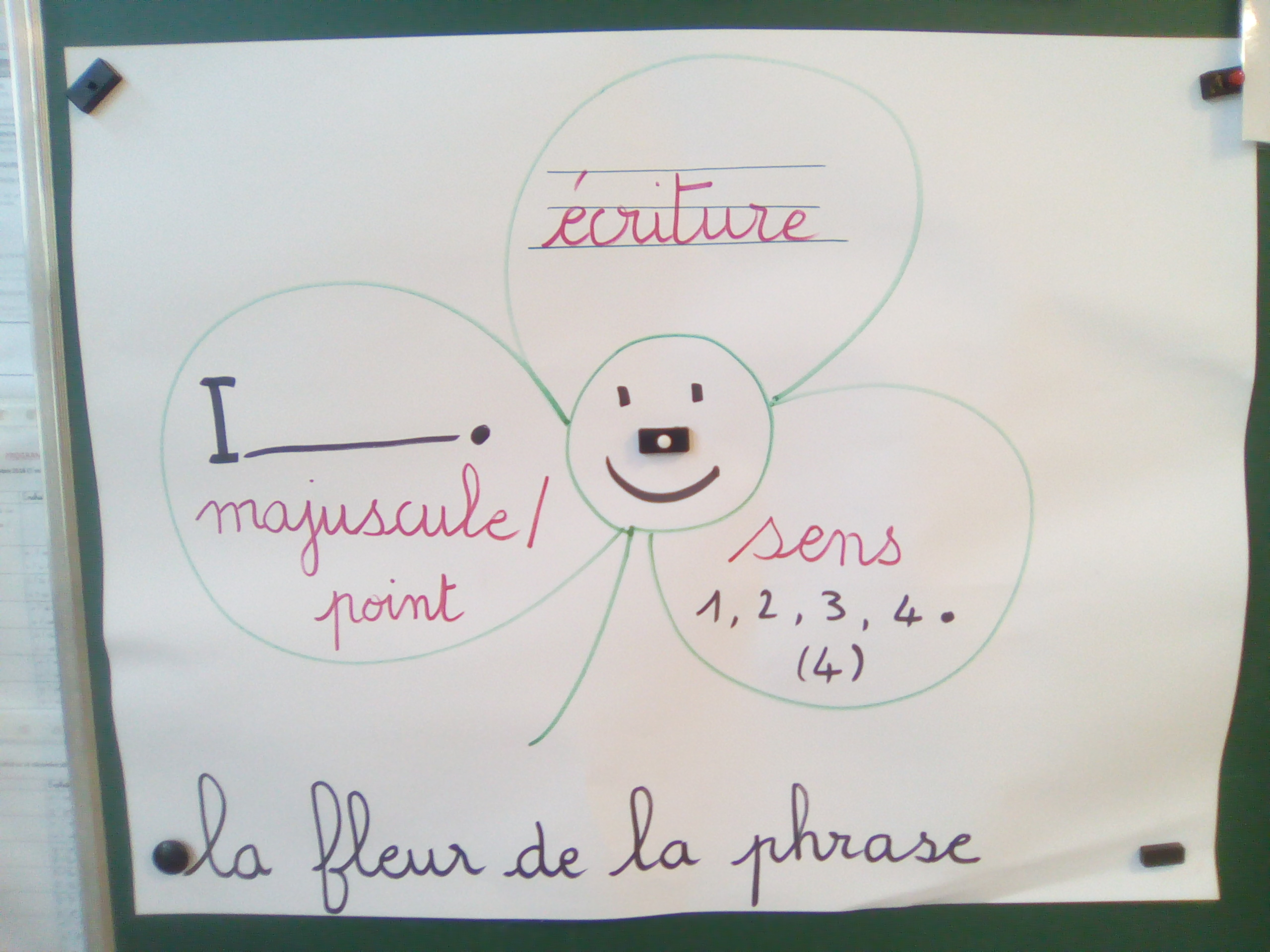 Le quiz du jour
Quel est le prénom du magicien célèbre qui étudie au collège Poudlard ?
[Speaker Notes: À enlever : comment s’écrit le petit de la baleine ? A baleino B baleinau C baleineau D baleinos]
Le quiz du jour
Quel est le prénom du magicien célèbre qui étudie au collège Poudlard ?
[Speaker Notes: À enlever : comment s’écrit le petit de la baleine ? A baleino B baleinau C baleineau D baleinos]
Le quiz du jour
Quel est le prénom de la camarade de classe de ce magicien ?
[Speaker Notes: À enlever : comment s’écrit le petit de la baleine ? A baleino B baleinau C baleineau D baleinos]
Le quiz du jour
Quel est le prénom de la camarade de classe de ce magicien ?
[Speaker Notes: À enlever : comment s’écrit le petit de la baleine ? A baleino B baleinau C baleineau D baleinos]
Le quiz du jour
Dans quels pays vivent les … ?
[Speaker Notes: À enlever : comment s’écrit le petit de la baleine ? A baleino B baleinau C baleineau D baleinos]
Le quiz du jour
Dans quels pays vivent les … ?
[Speaker Notes: À enlever : comment s’écrit le petit de la baleine ? A baleino B baleinau C baleineau D baleinos]
Le quiz du jour
Dans quelle ville vivent les … ?
Le quiz du jour
Dans quelle ville vivent les … ?
[Speaker Notes: À enlever : comment s’écrit le petit de la baleine ? A baleino B baleinau C baleineau D baleinos]
Le quiz du jour
Quel animal ne vit pas dans l’eau ?
[Speaker Notes: À enlever : comment s’écrit le petit de la baleine ? A baleino B baleinau C baleineau D baleinos]
Le quiz du jour
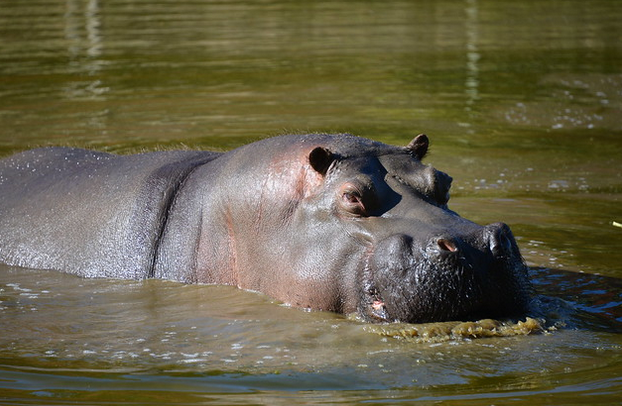 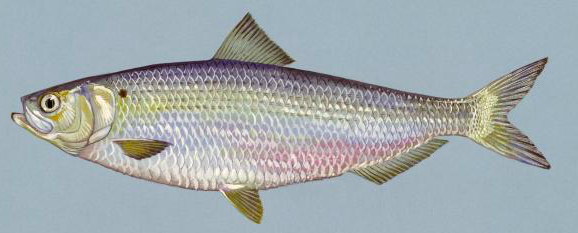 Quel animal ne vit pas dans l’eau ?
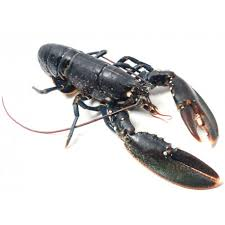 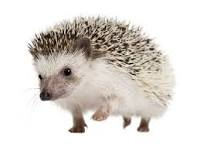 [Speaker Notes: À enlever : comment s’écrit le petit de la baleine ? A baleino B baleinau C baleineau D baleinos]